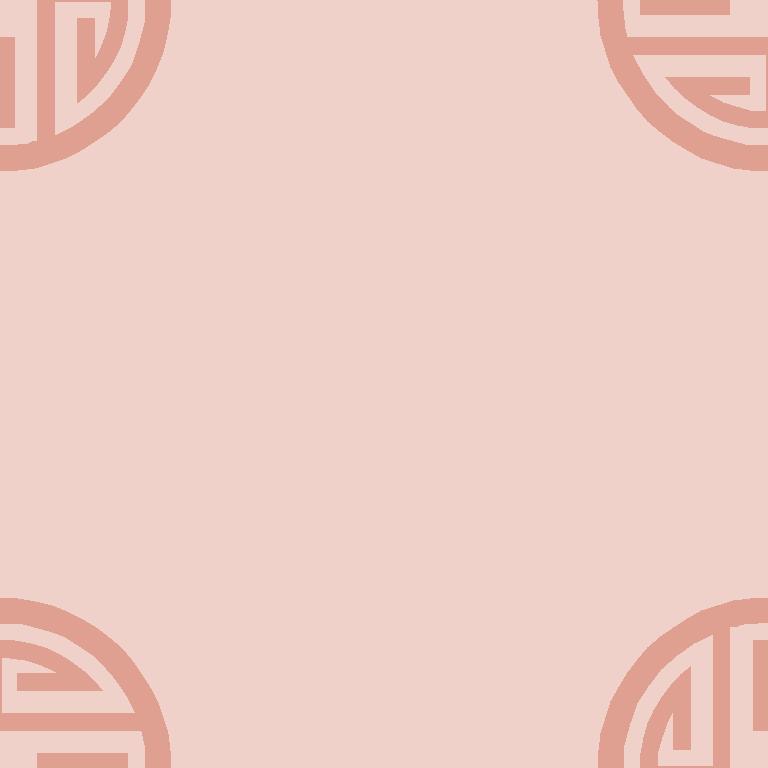 WER IST DAS?
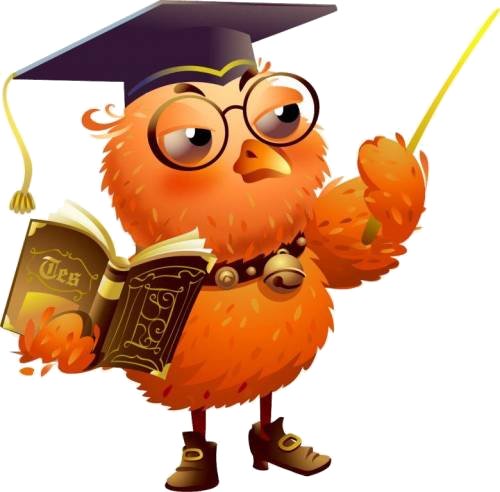 Автор: Соловьянова Татьяна Анатольевна,
учитель немецкого языка 
МБОУ «Средняя общеобразовательная школа №6» 
 г. Новомосковска Тульской области
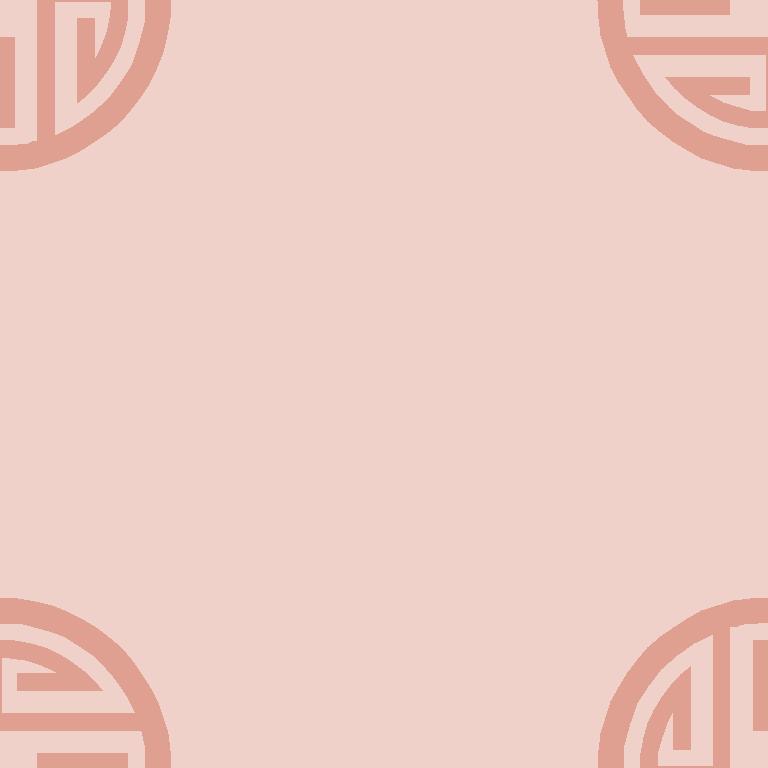 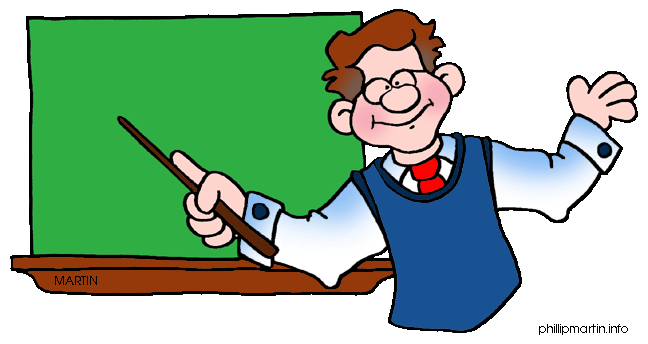 Der (ein) МАNNder (ein) HERR
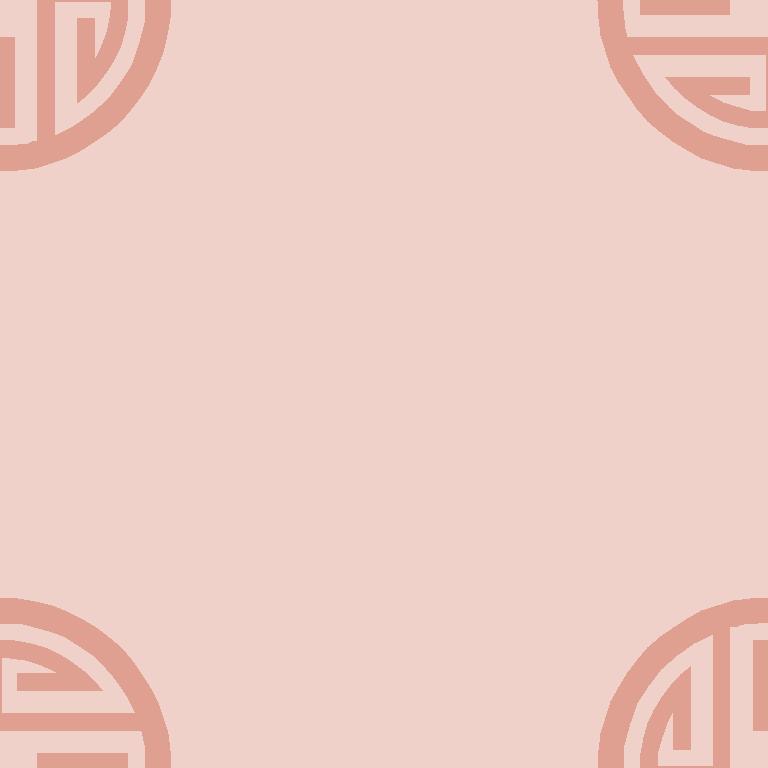 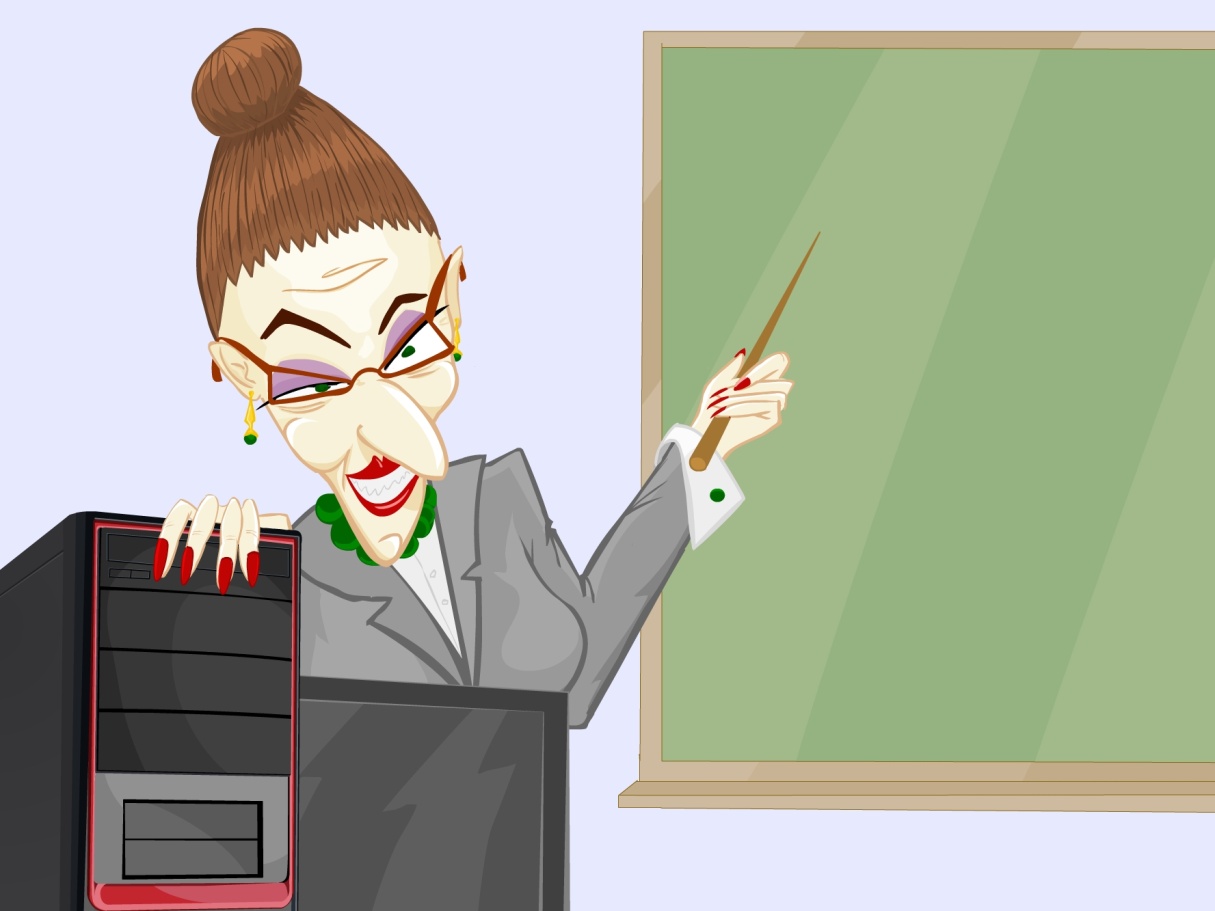 DIE (einE) FRAU
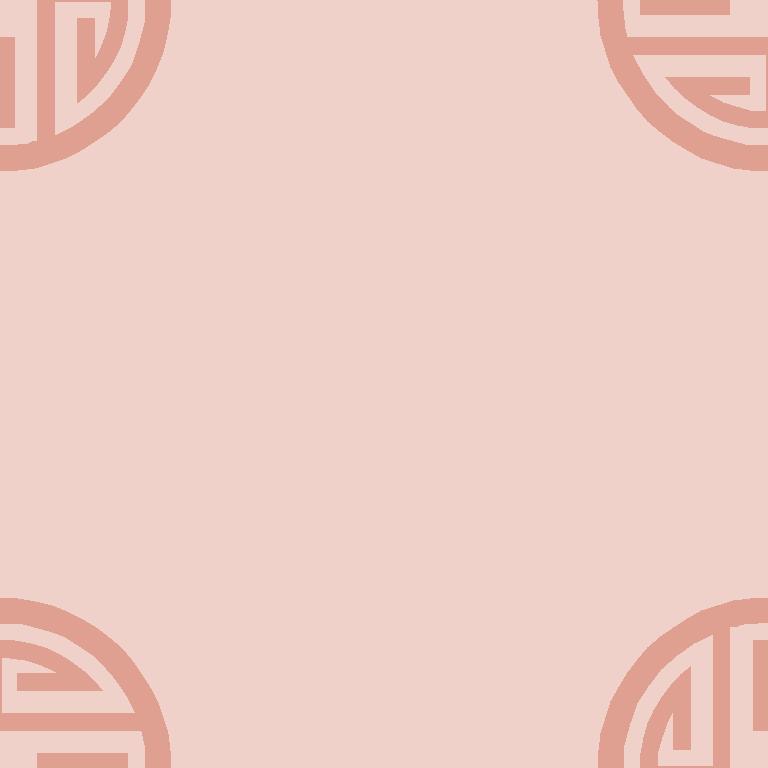 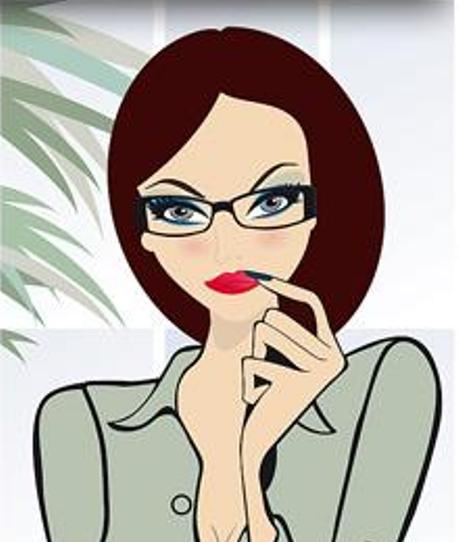 DAS (ein) FRÄULEIN
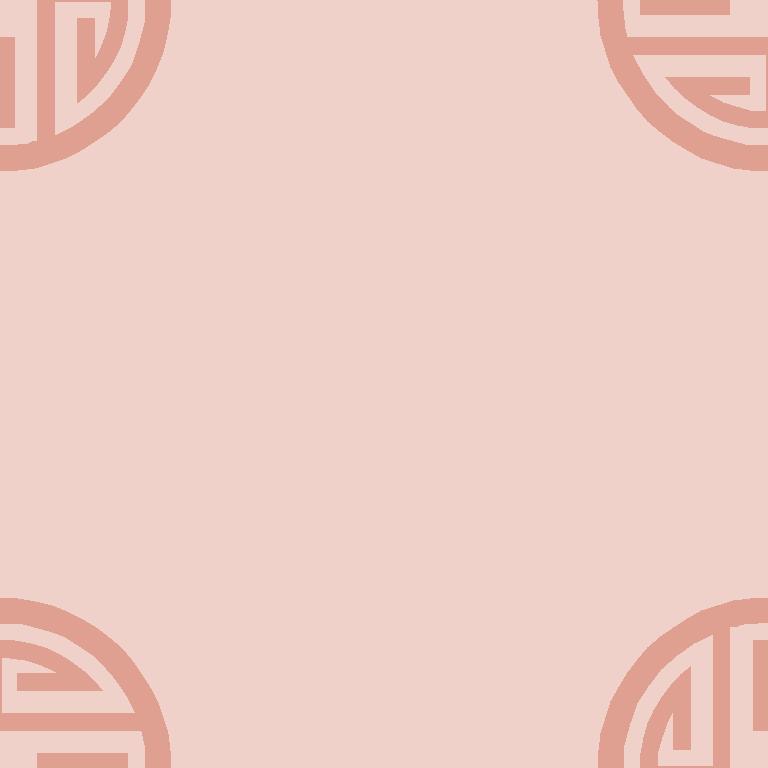 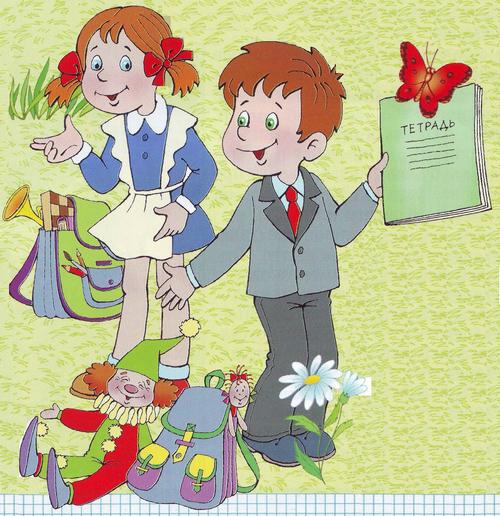 DIE KINDER
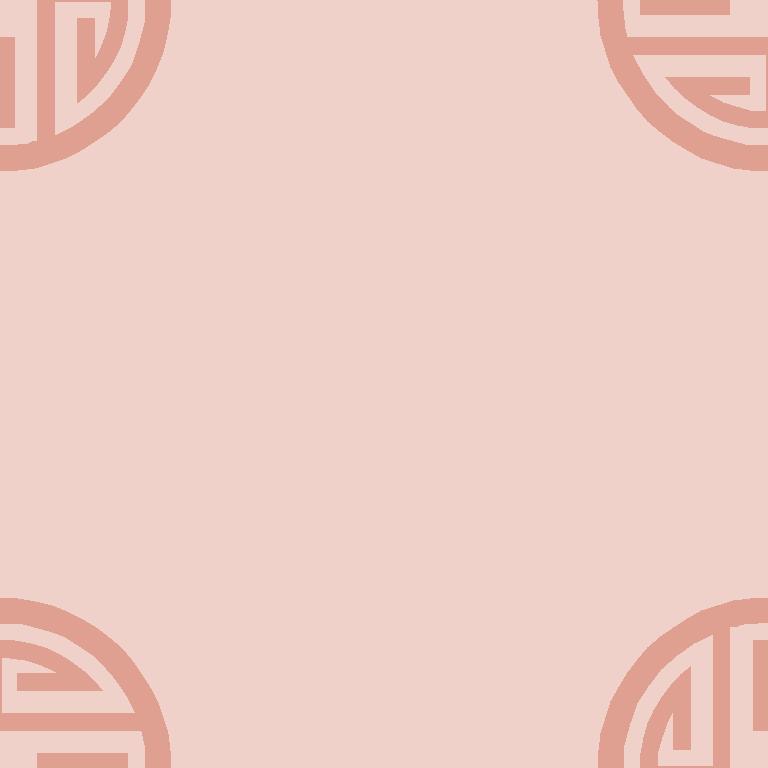 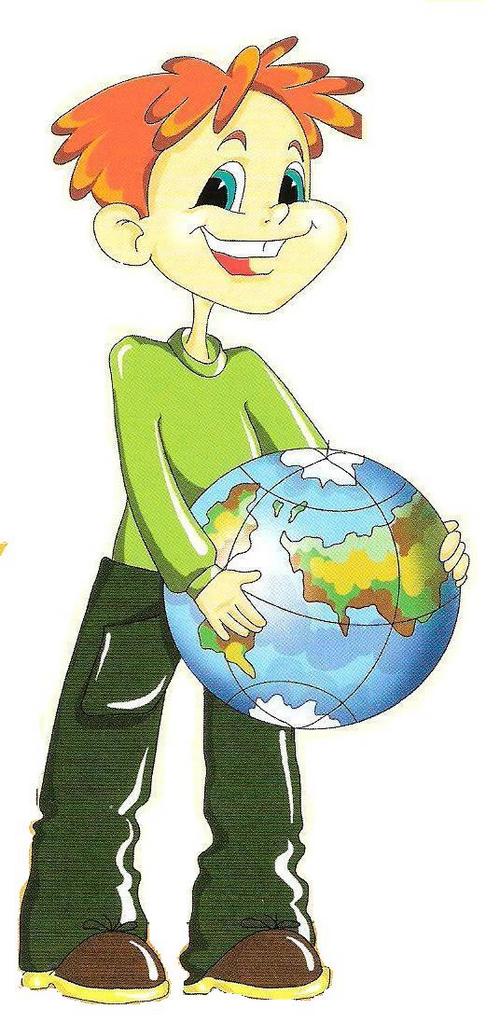 Der (ein) JUNGEDER (EIN) NEUER
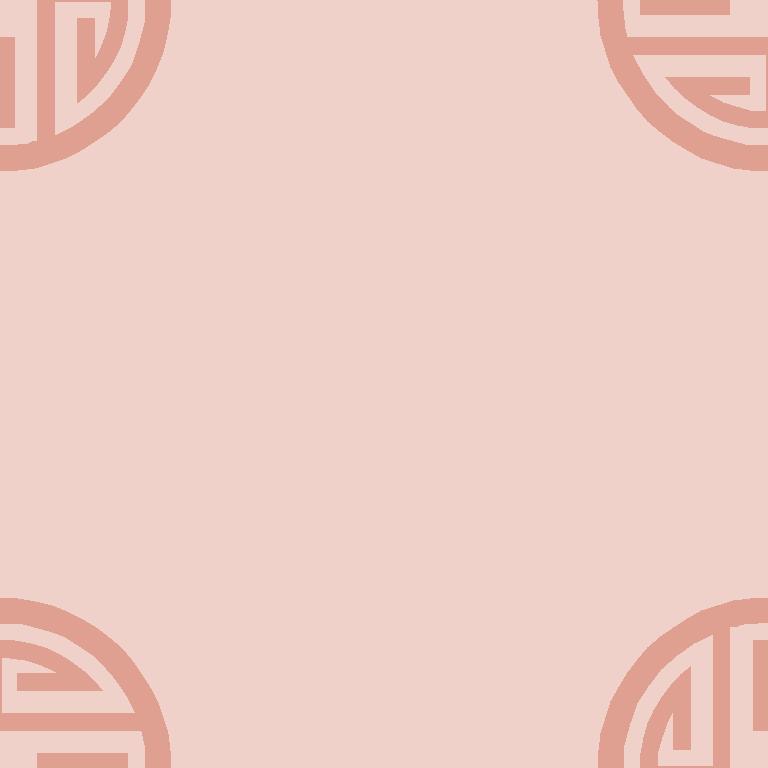 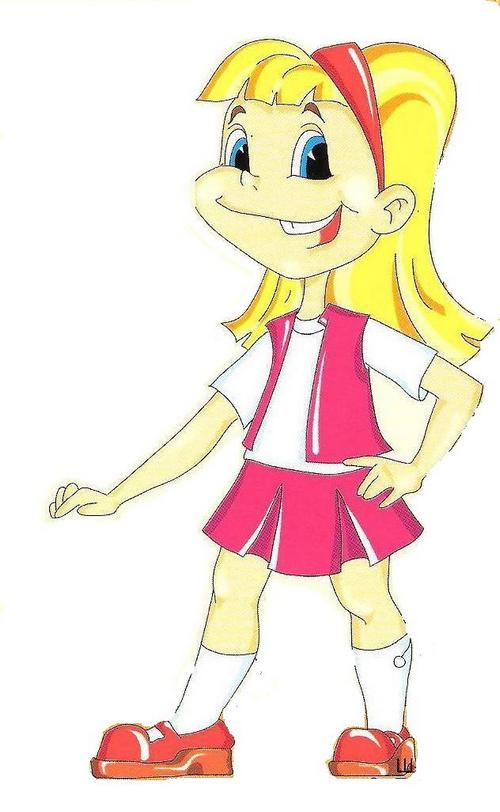 Das (ein) МÄDCHEN DIE (EINE) NEUE